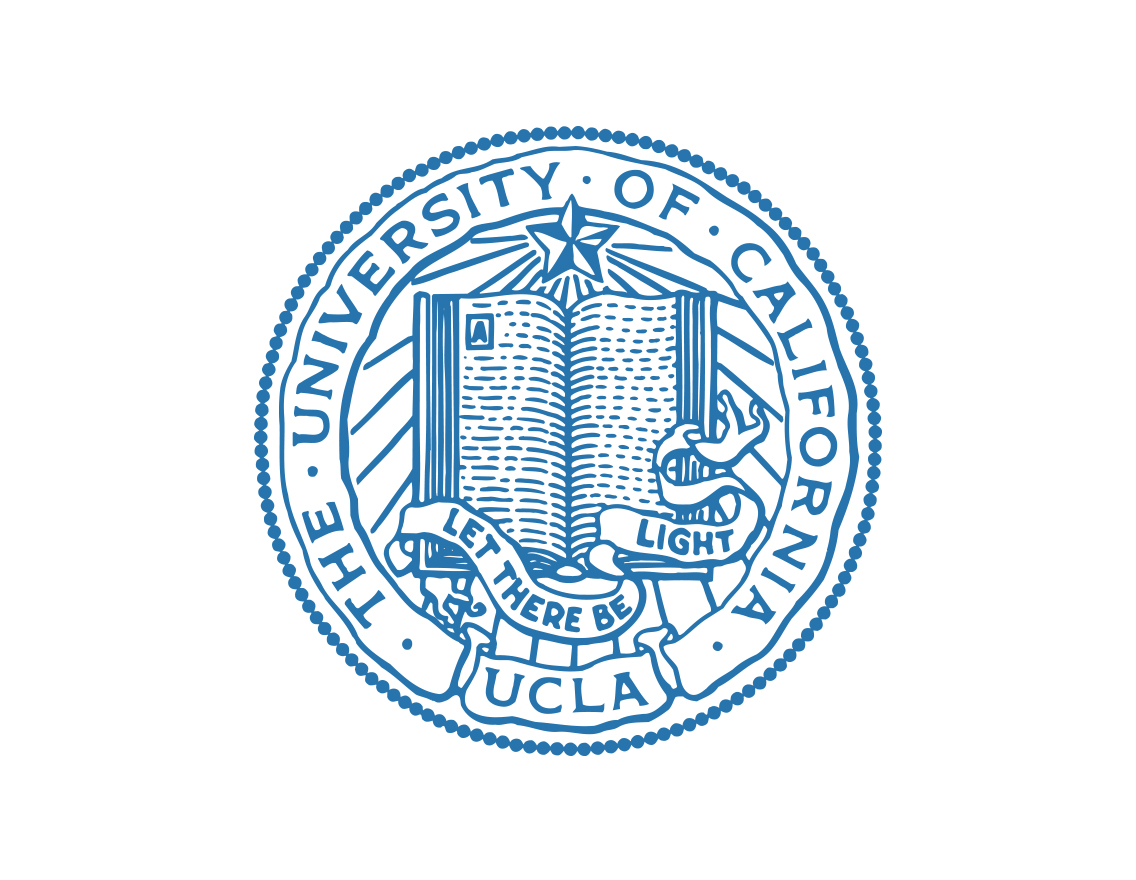 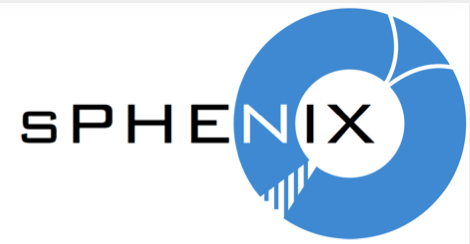 Open Heavy Flavor Physics with sPHENIX
Thomas Marshall for the sPHENIX Collaboration
University of California - Los Angeles
Outline
sPHENIX Overview
Tracking Detector Status and Recent Results
Heavy Flavor Measurement Projections 
Status and Outlook
‹#›
sPHENIX Physics Program
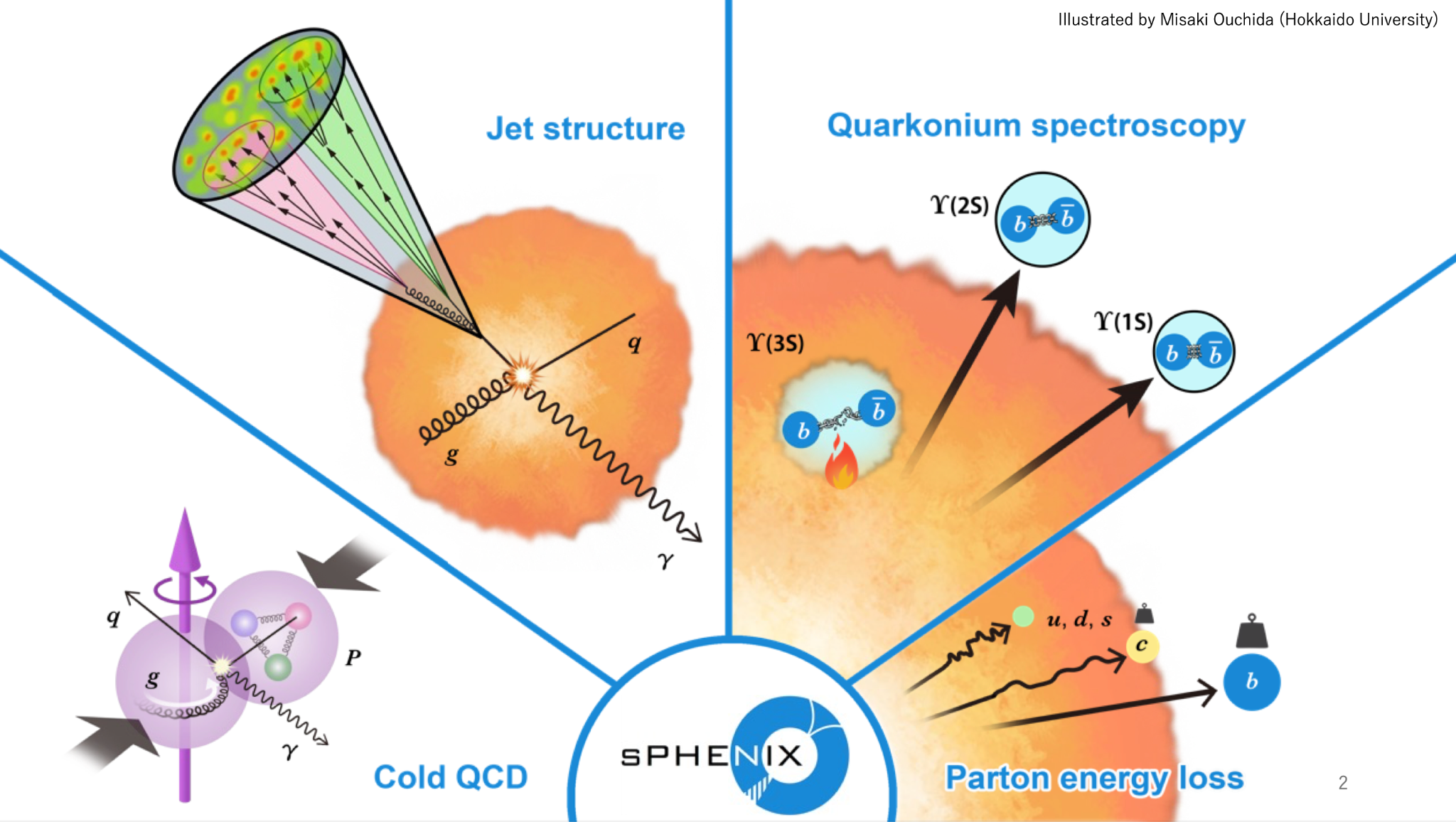 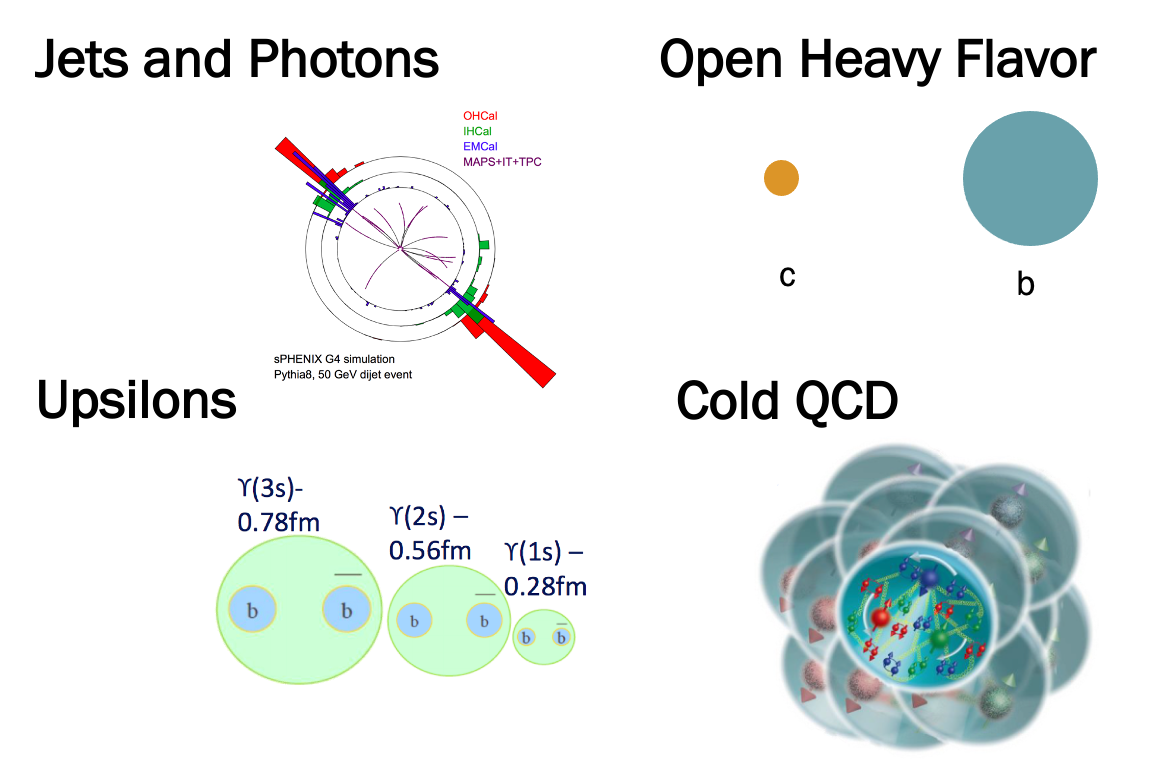 Bulk physics
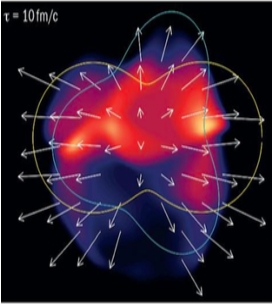 ‹#›
sPHENIX Detector
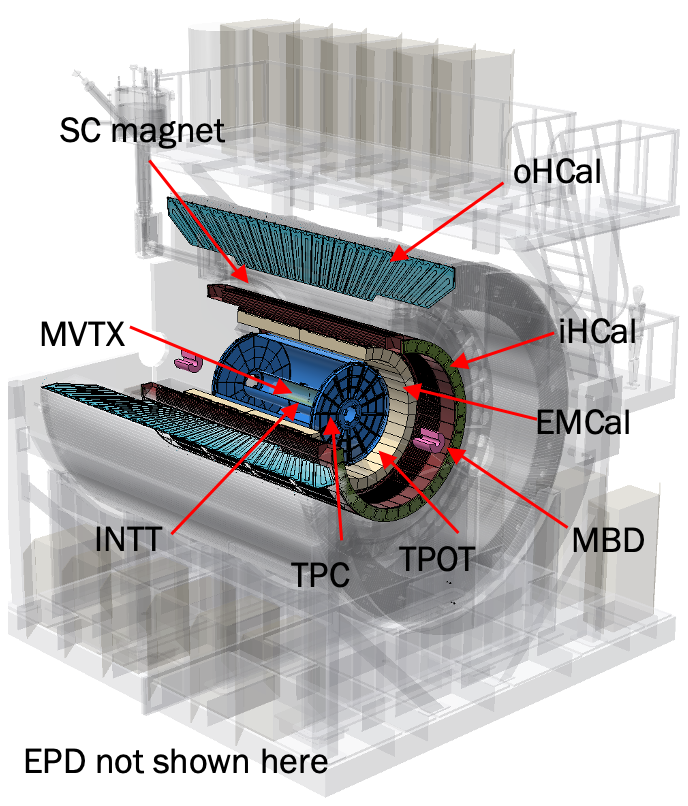 1.4 T Solenoidal B Field
15 kHz trigger and streaming readout
|η| < 1.1 and full 2π azimuthal coverage
All detectors critical for completion of our physics goals, tracking detectors most critical for execution of our HF program
sPHENIX BUP, 2022.
‹#›
Tracking Detectors
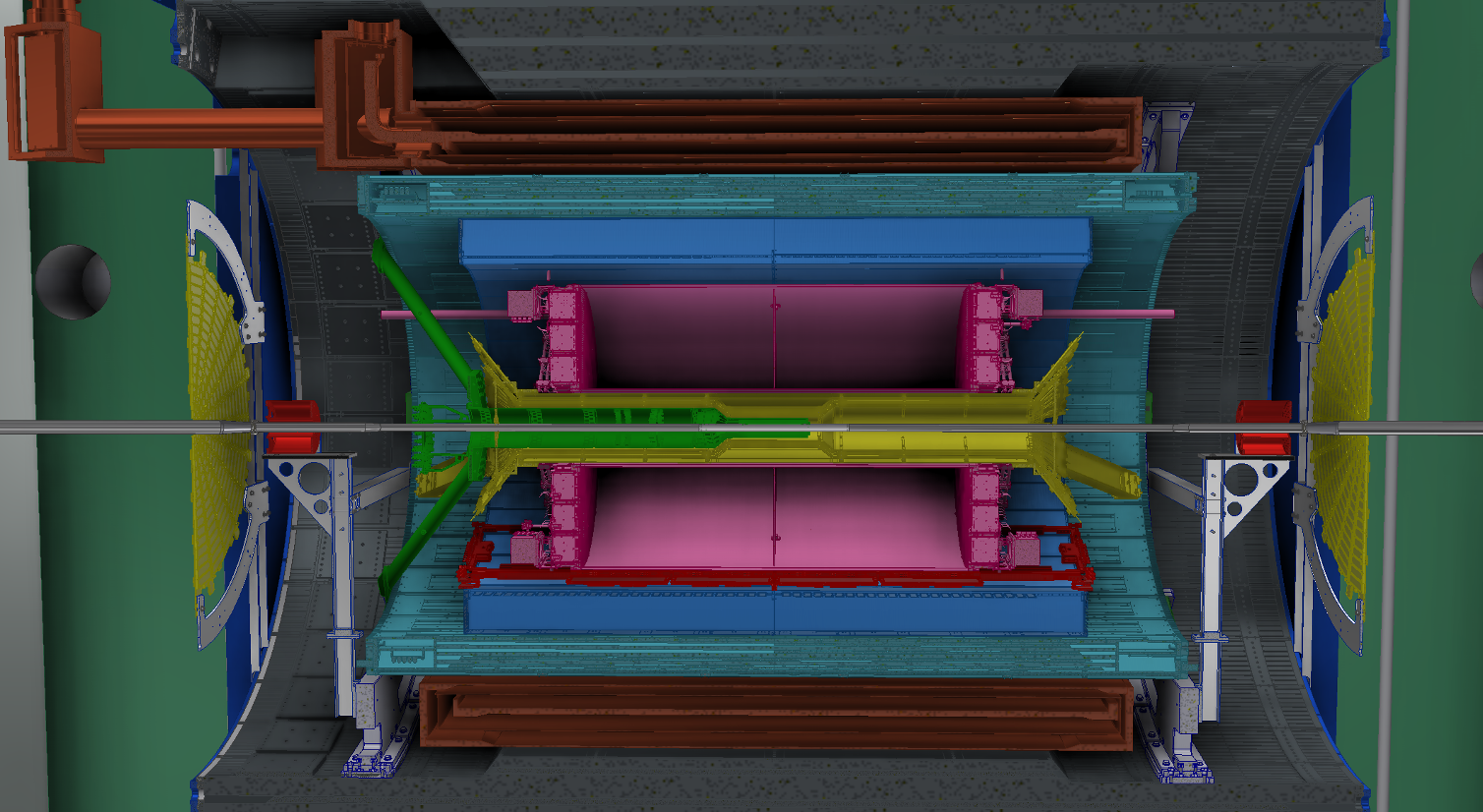 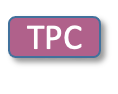 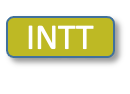 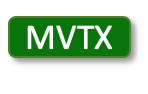 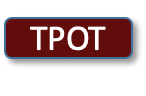 ‹#›
Tracking Detectors
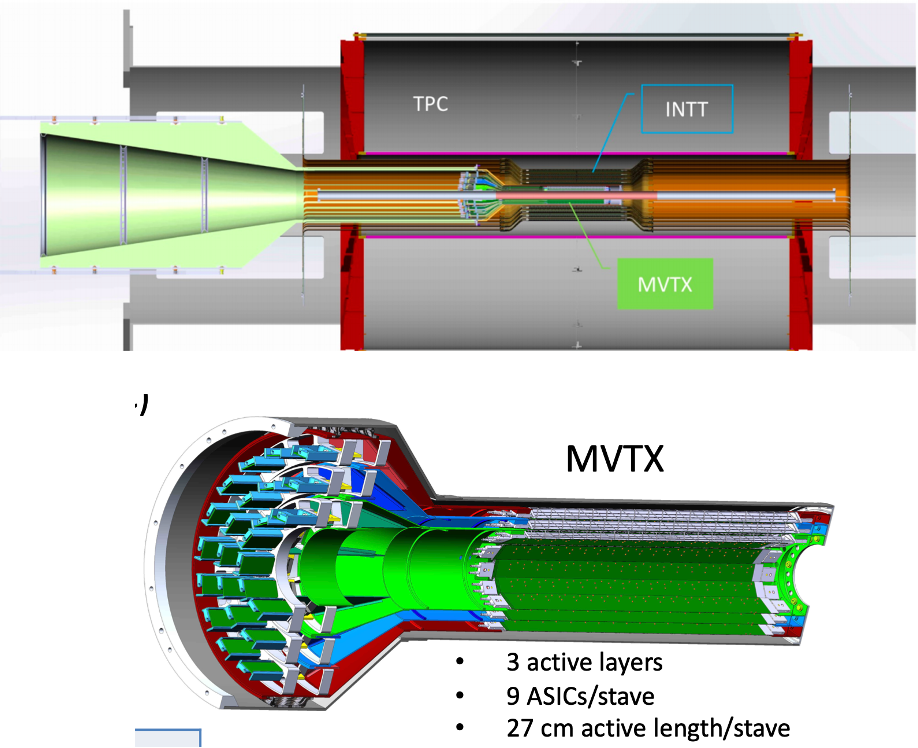 MVTX
Precision vertexing
Technology from ALICE inner tracker 
INTT
Fast detector to resolve bunch crossings
TPC
Primary tracker, crucial for momentum resolution
TPOT
Micromegas tracker for TPC space charge distortion calibration
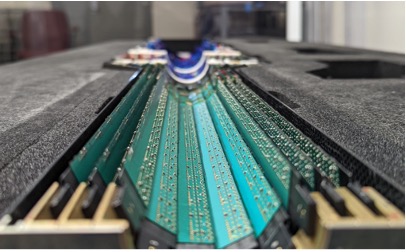 MVTX
‹#›
Tracking Detector Status
‹#›
MVTX Status
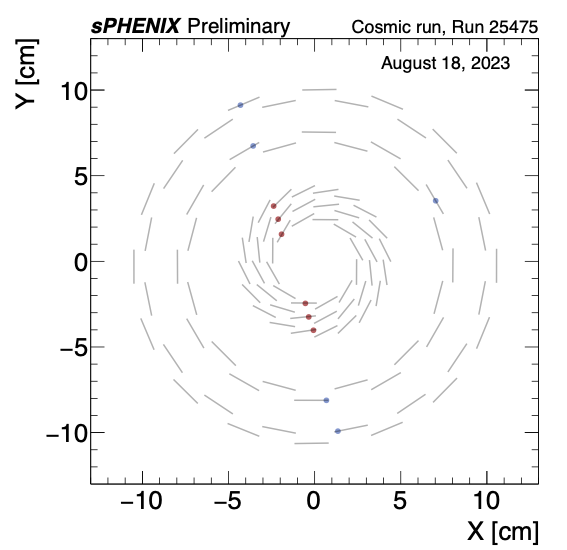 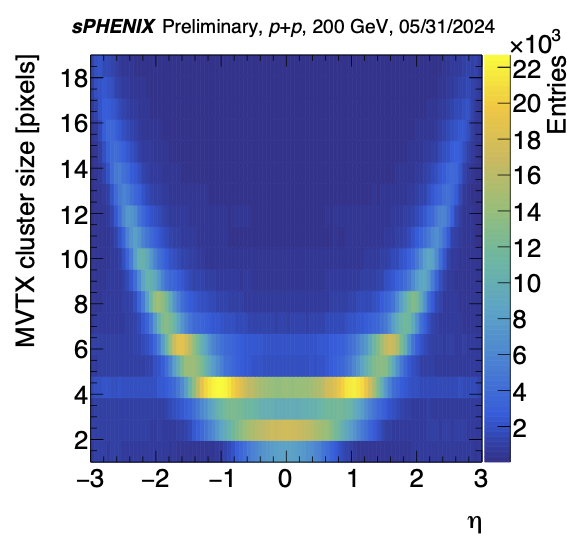 ‹#›
INTT Status
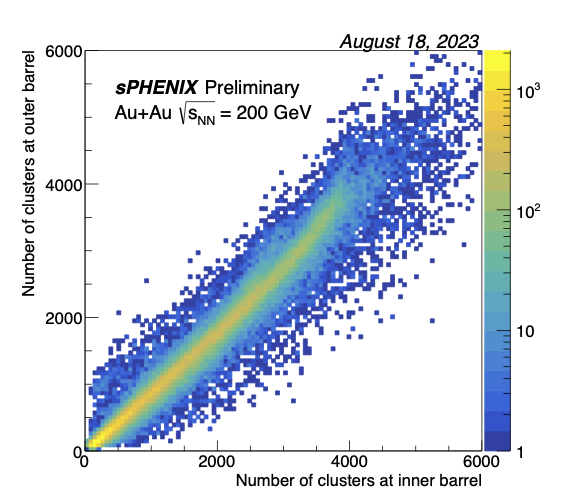 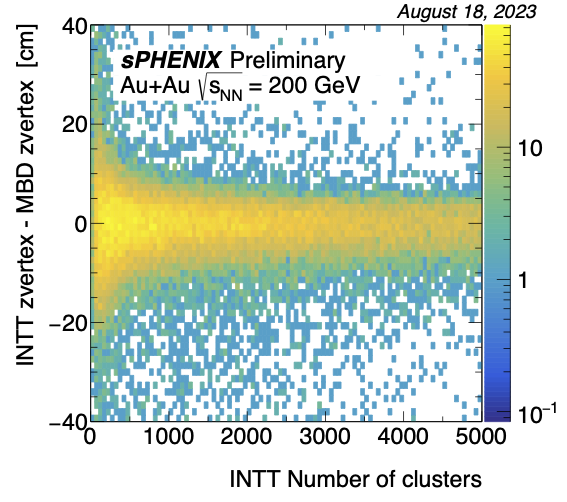 ‹#›
TPC Status
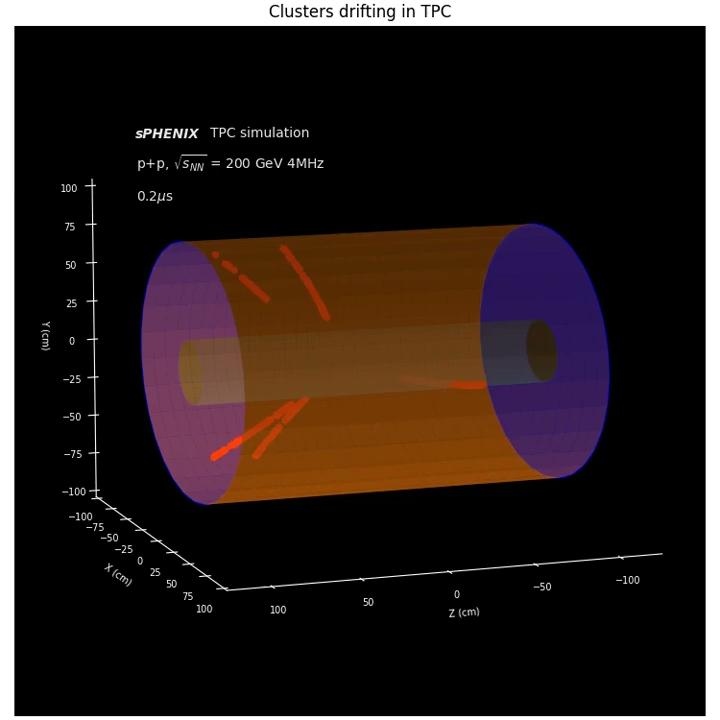 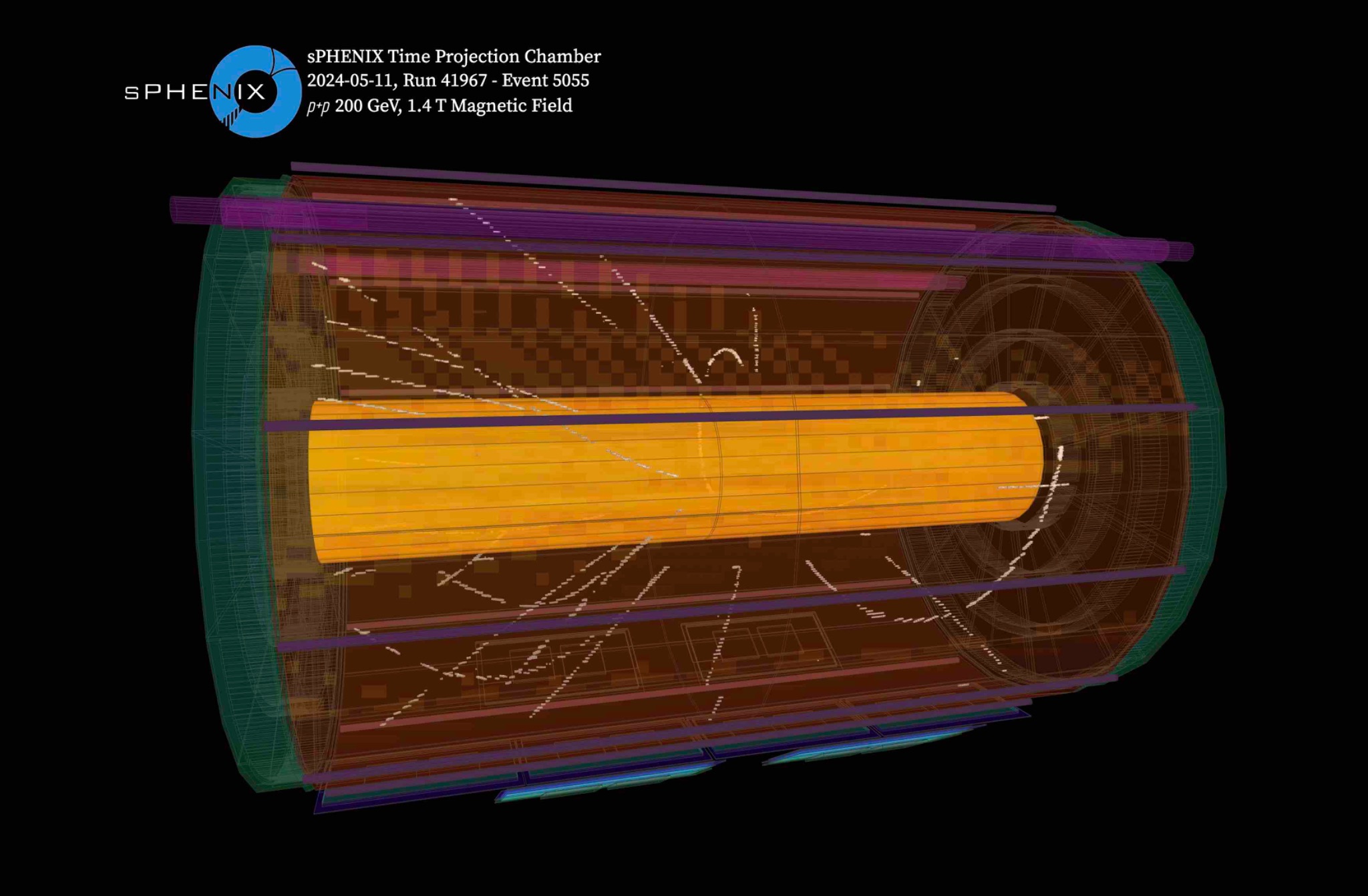 ‹#›
TPOT Status
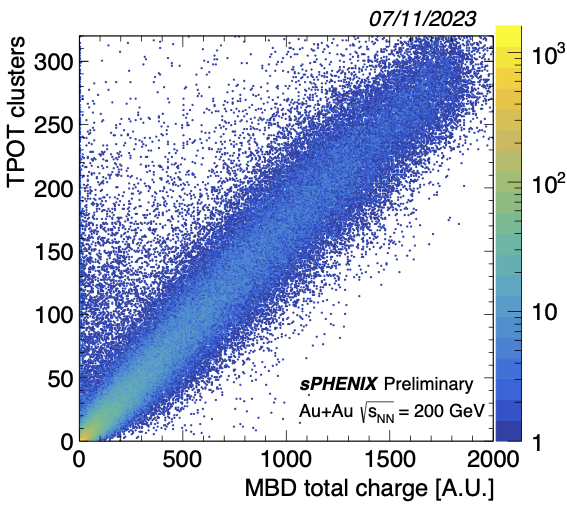 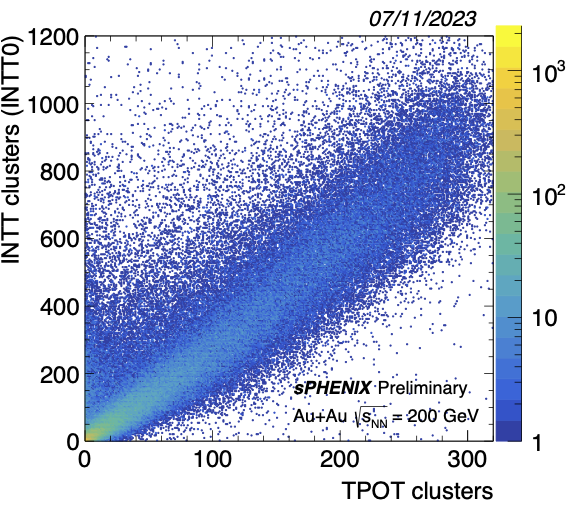 ‹#›
All Tracking Subsystems Event Display
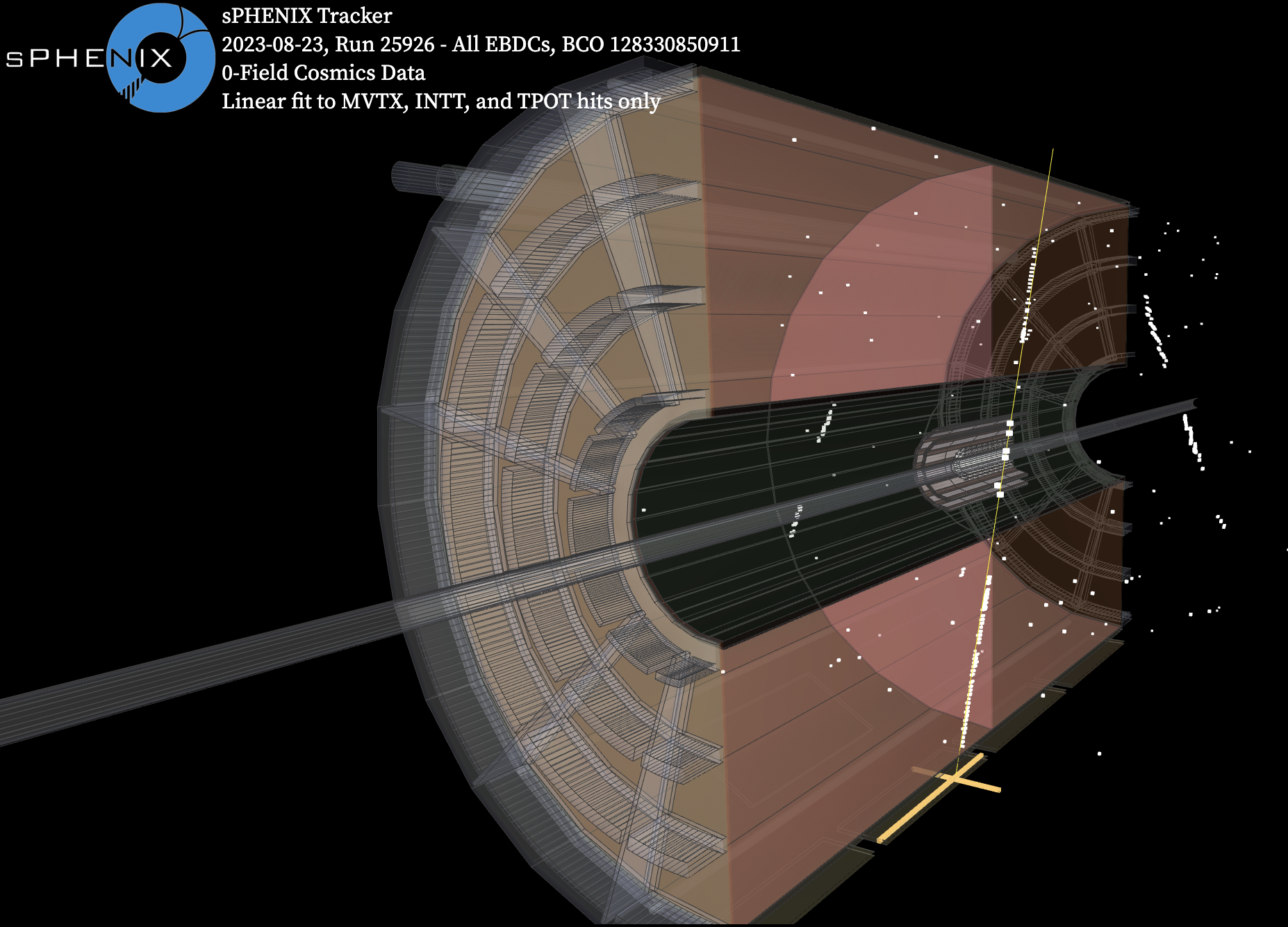 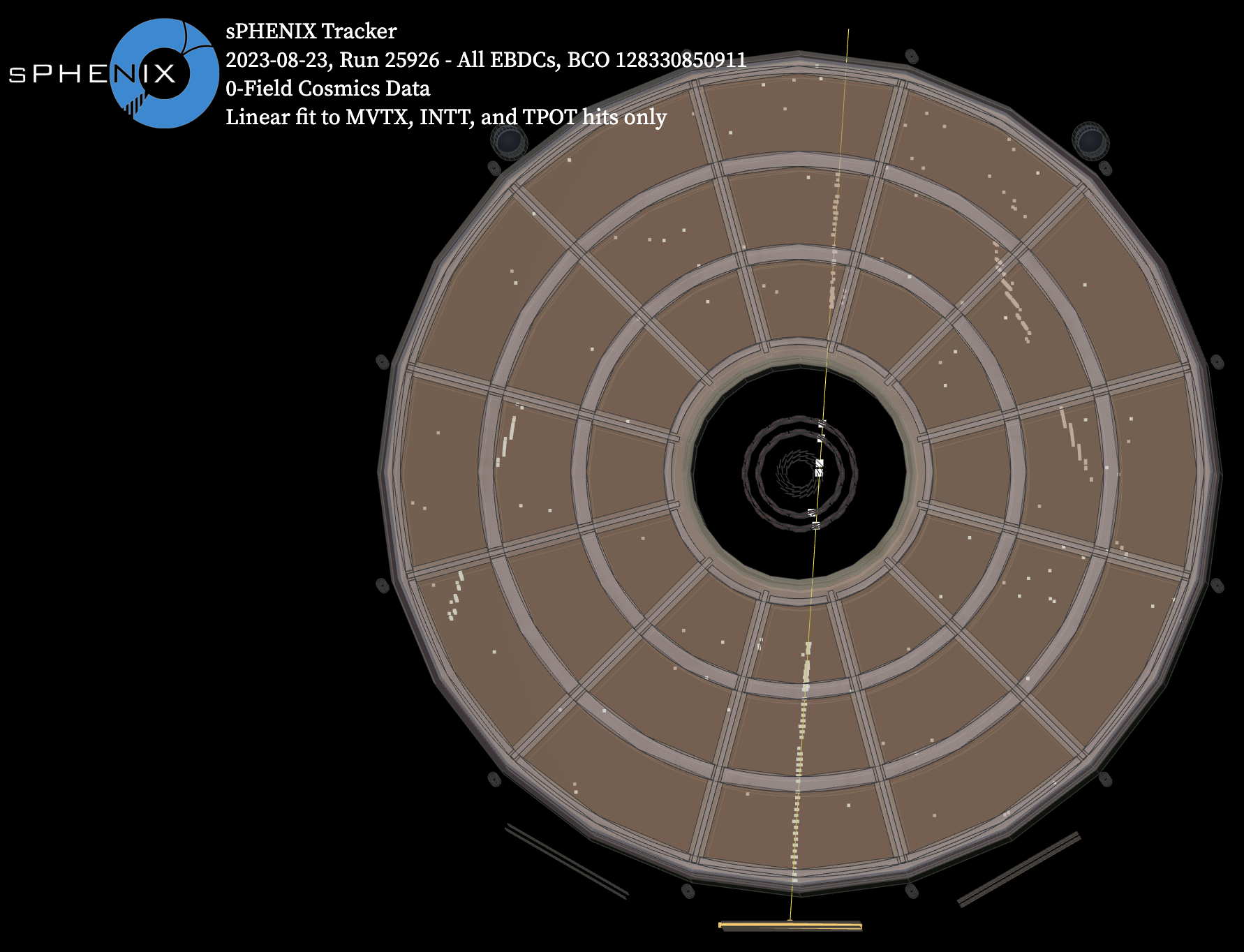 ‹#›
KS0 and Λ0 Reconstruction with TPC
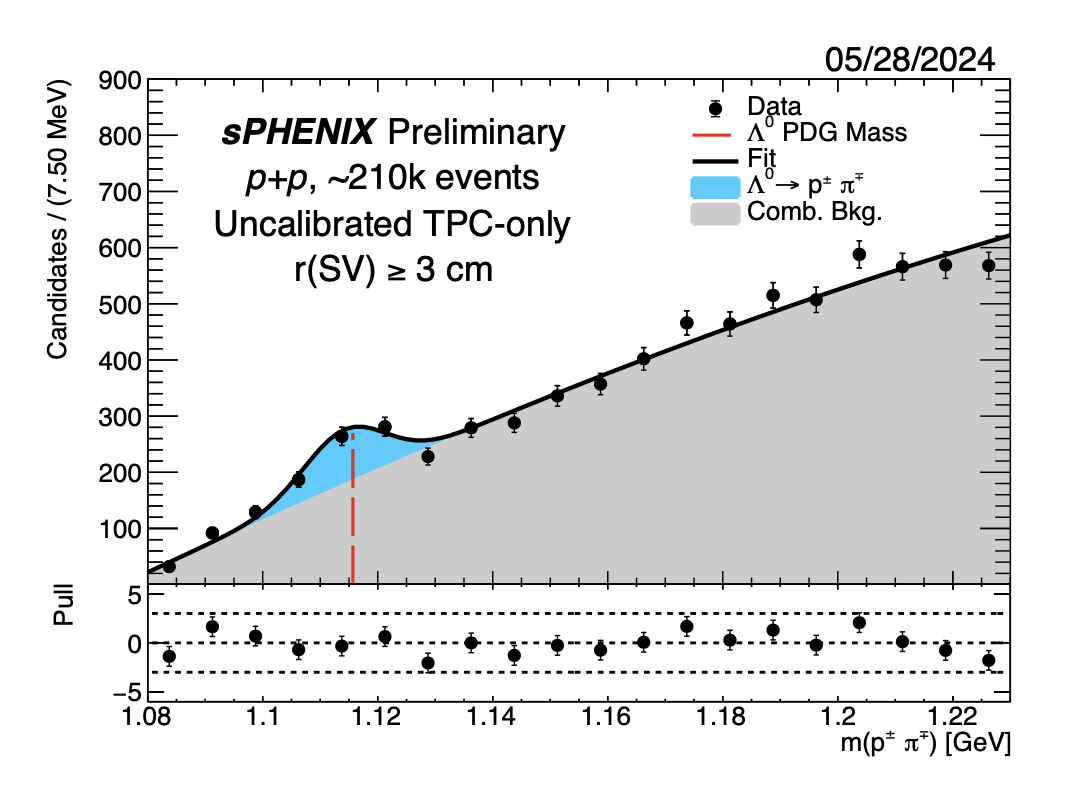 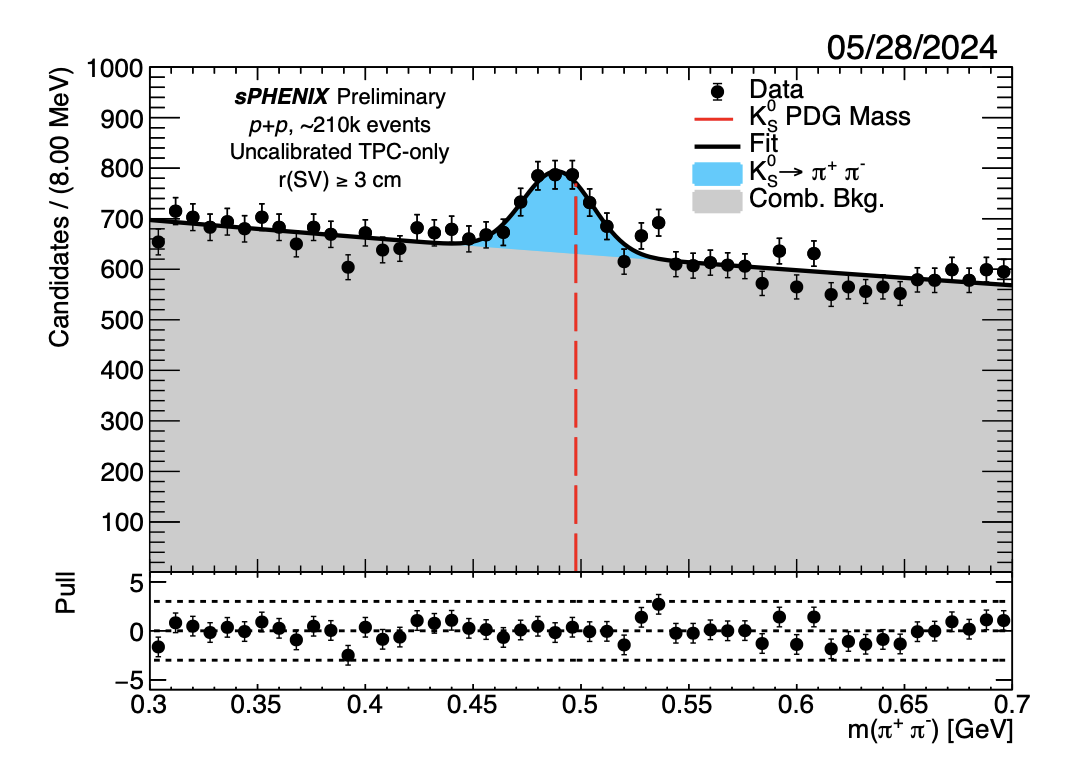 First TPC Data from Run 24 (~1s of planned physics production rate)
‹#›
Projections
‹#›
Λc+ Measurements and Hadronization
sPHENIX Simulation
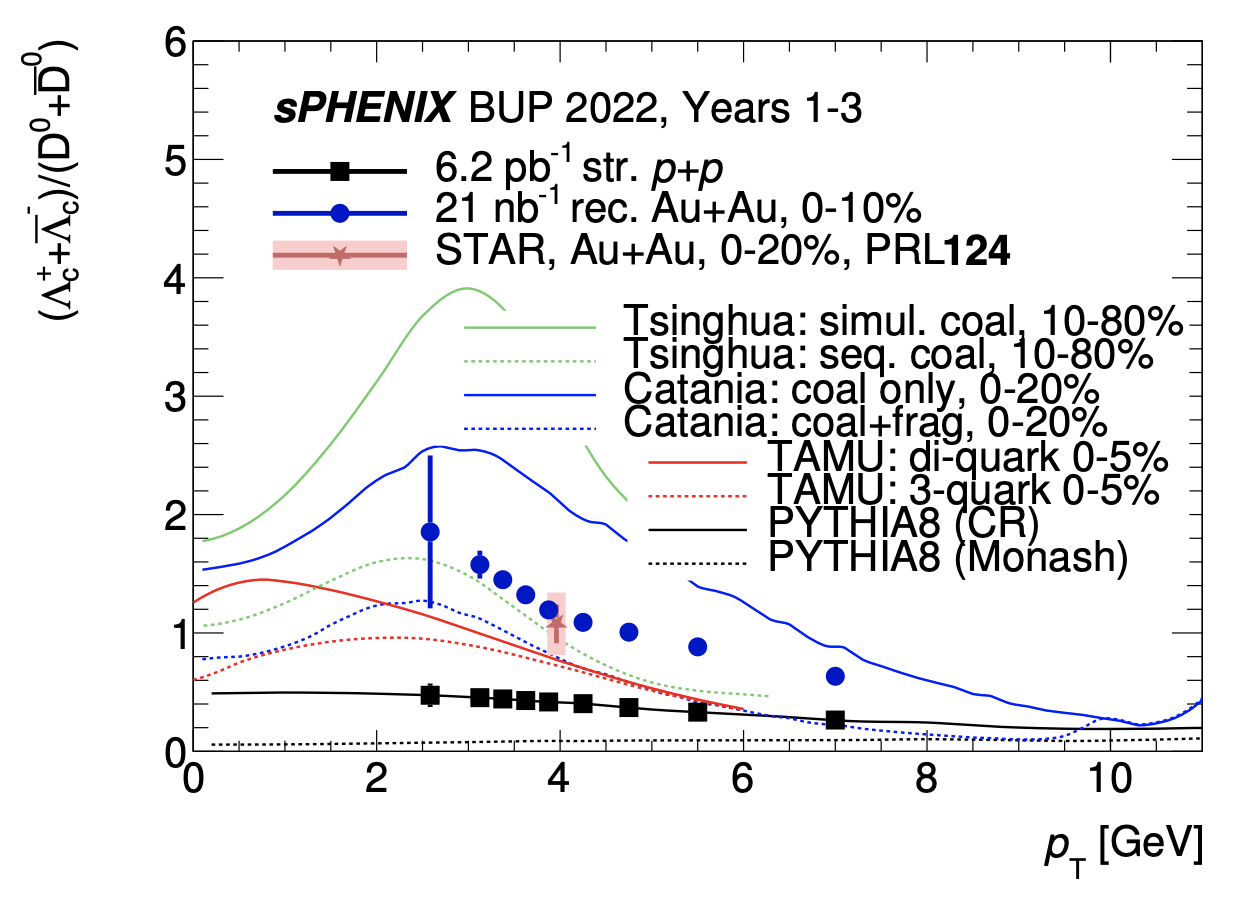 RHIC and LHC data suggest a significant enhancement of the charm baryon to meson production ratio in sPHENIX collision systems (p+p, p+Au, Au+Au)
First ever p+p Λc/D0 measurement at RHIC energies
Increased understanding of charm hadronization in the QGP
‹#›
[Speaker Notes: Emphasize streaming readout importance in terms of helping us improve the low pT statisticsCoalescence, pool of quarks, baryon easier to produce, individual quarks need less energy to produce the same pT particleShould still work for heavier quarks if coalescence applies to heavy quarks]
Energy Loss Measurements
sPHENIX Simulation
sPHENIX Simulation
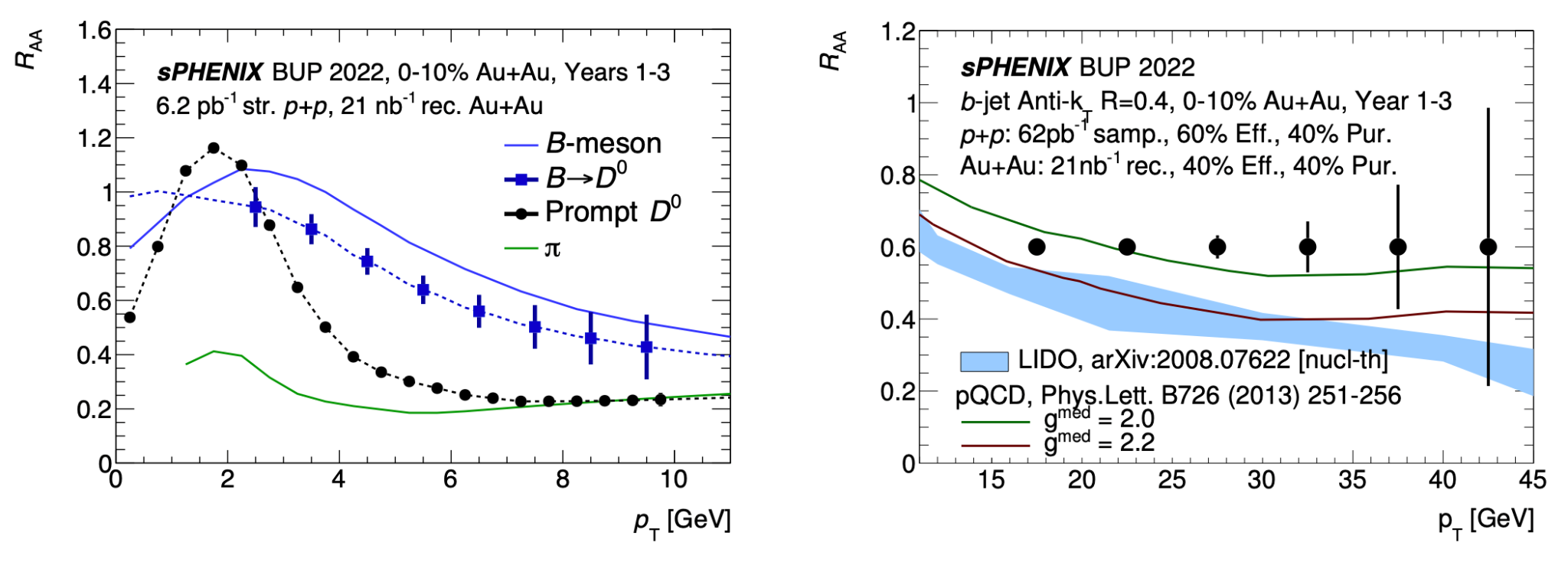 See talk by Jakub Kvapil at 11:30!
Increased understanding of energy loss in the QGP
p+p data crucial for baseline
‹#›
[Speaker Notes: Talk about definition of these observables, add formula to slides, how heavier quarks experience energy loss in the QGP]
Collectivity
sPHENIX Simulation
sPHENIX Simulation
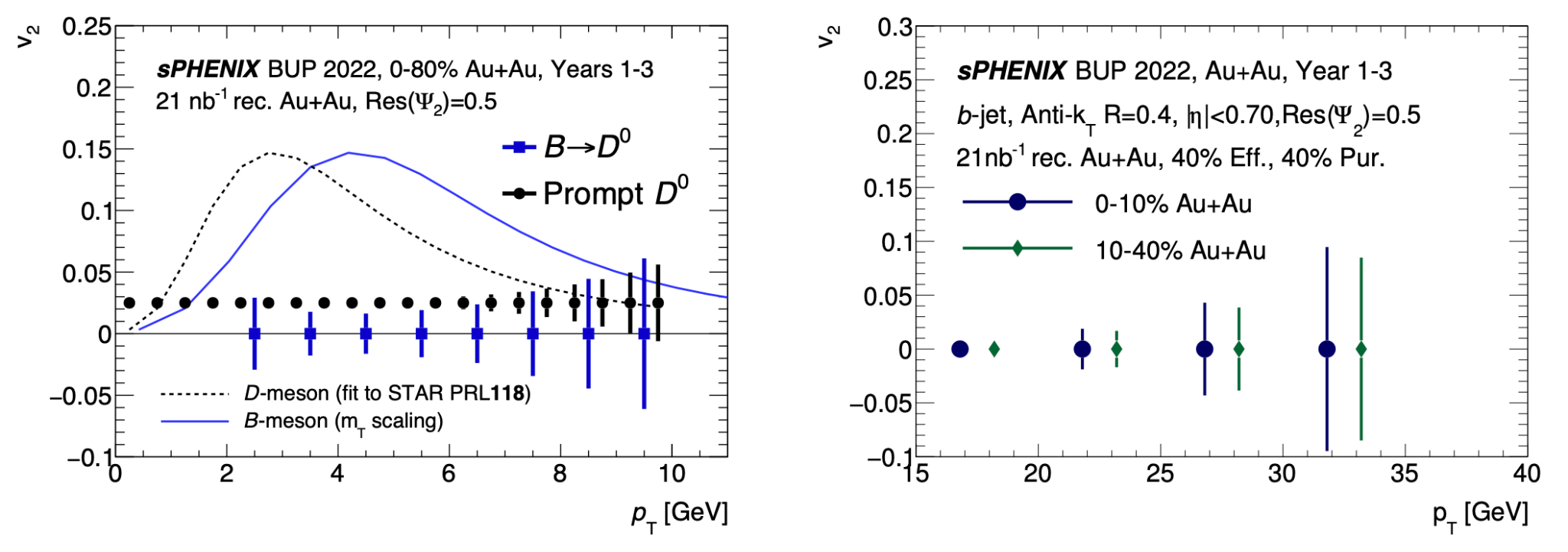 Enhanced understanding of HF collective motion through evolution of the QGP
Precision bottom measurements to constrain heavy quark diffusion transport parameter
‹#›
[Speaker Notes: Talk about definition of these observables, add formula to slidesCheck on coalescence picture for heavy quarksB jet more looking at path length dependence of energy loss, in-plane vs out-plane path length is different, more energy loss out of plane that gives you a flow because it’s easier to stay in plane]
D0 v1 and TSSA
sPHENIX Simulation
sPHENIX Simulation
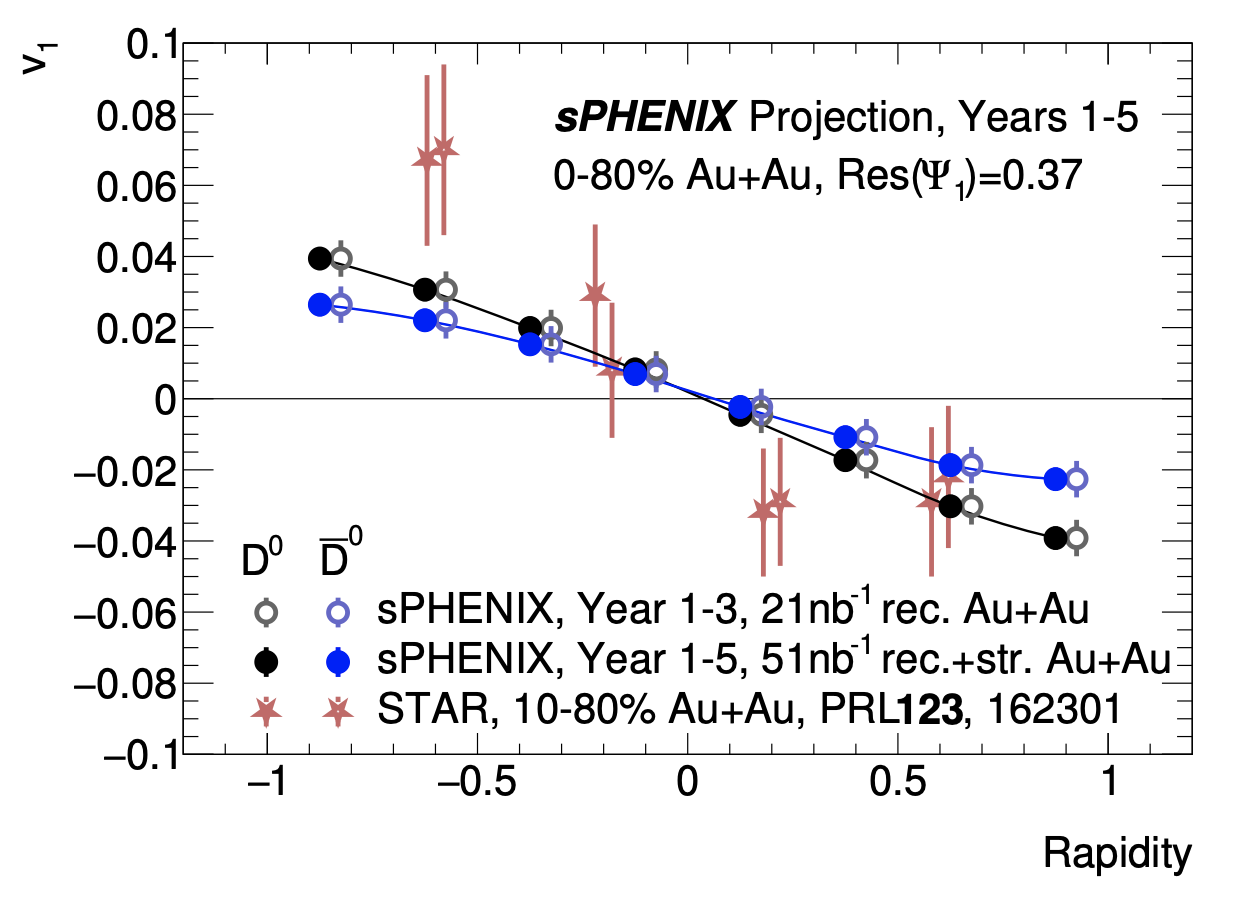 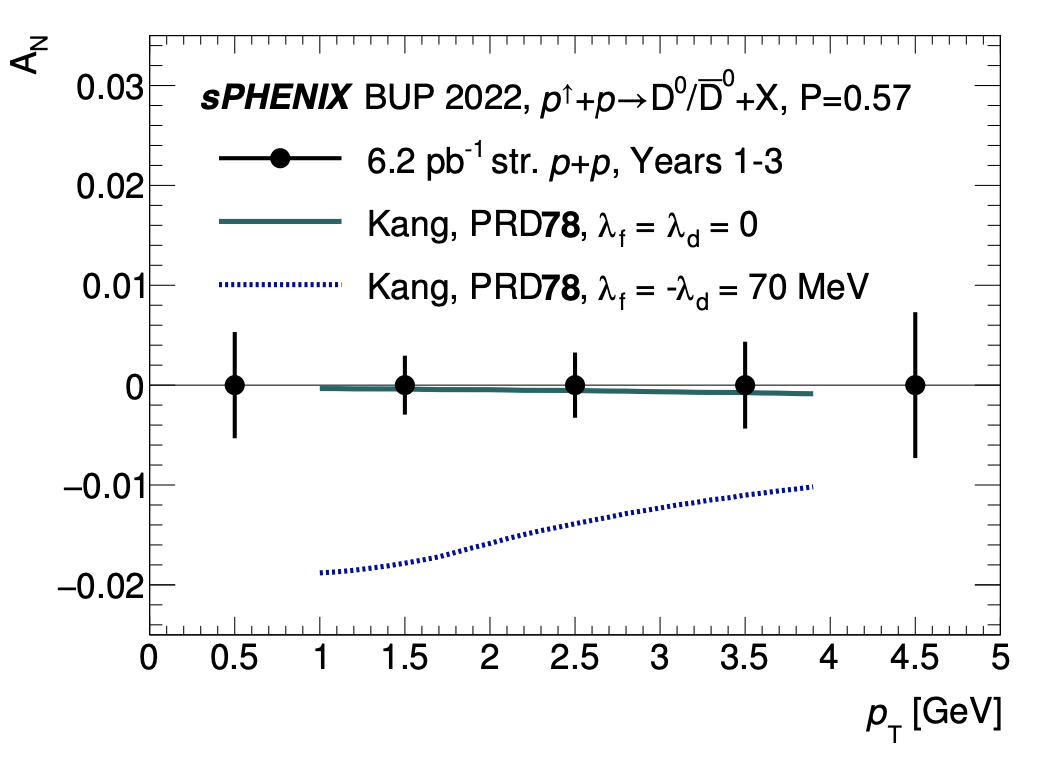 Quantitative access to initial electromagnetic field strength in heavy ion collisions
Constraints on trigluon correlation function
‹#›
[Speaker Notes: Talk about definition of these observables, add formula to slidesHall effect/Lorentz Force for D0, opposite effect from proton paper aditya wroteTwo effects important at different times, Hall effect more important at earlier stage - heavy quarksFarady effect more important at later stages of QGP that could dominate for later particles like piKpEffects also differ at different centralities]
Conclusion and Outlook
Run24 p+p data-taking is ongoing!
Crucial time for HF program and baseline measurements for the entire heavy ion physics program
Exciting for the collaboration and looking forward to Au+Au running in 2025!
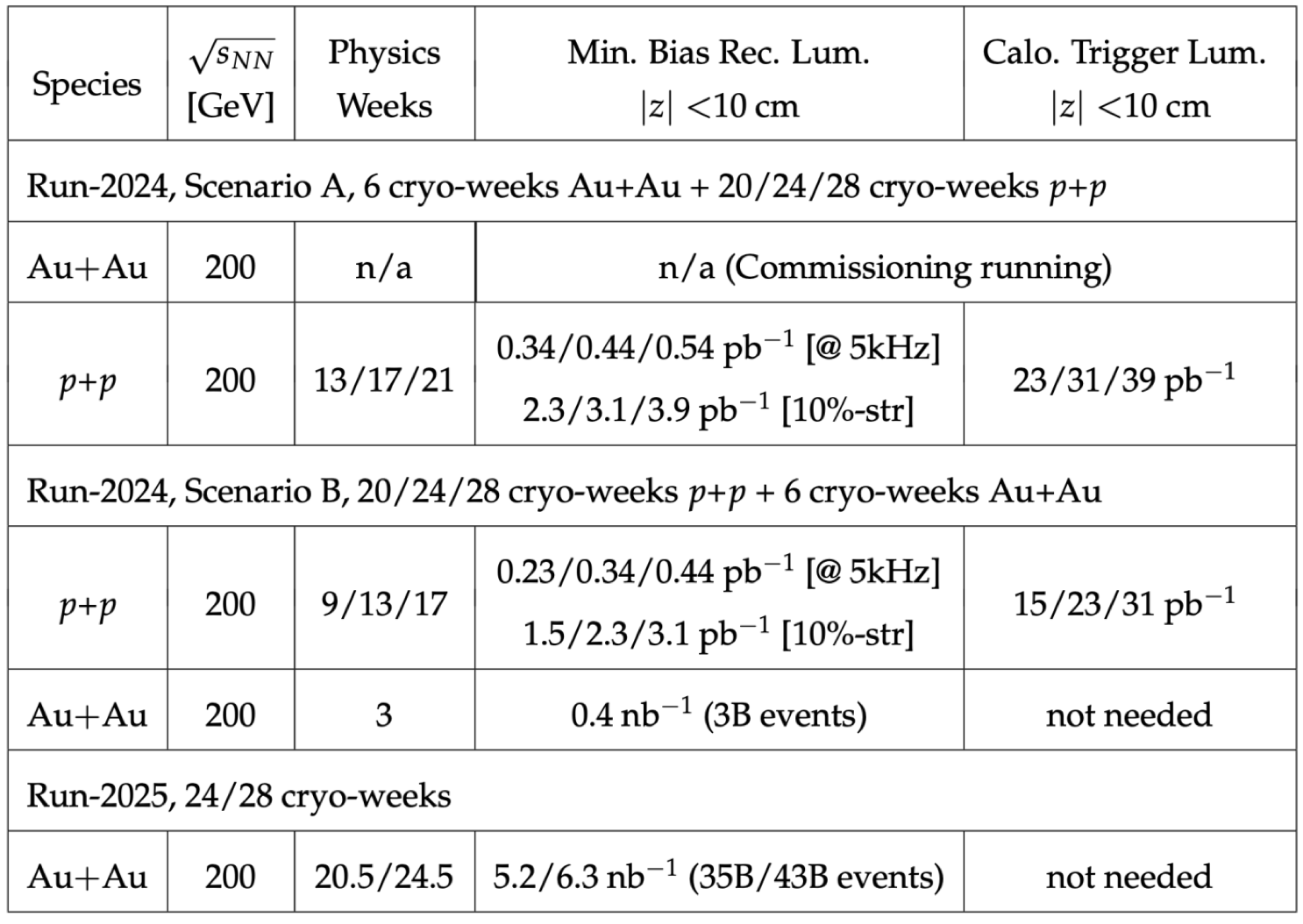 Full set of current and future sPHENIX results: 
https://www.sphenix.bnl.gov/PublicResults
‹#›